Cancer 
Immunotherapy
TREATMENTS FOR 
CANCER THERAPY
Surgery


 Radio-therapy 

 Chemo-therapy
Advantages of immunotherapy
Specific action

 low side effects

 Independent from genetic background of tumor cells
Immune response against tumor cells
NK cells


Macrophages


Complement system
Innate immunity



 Adaptive immunity
Cytotoxic T-lymphocytes


Antibodies
CANCER IMMUNOTHERAPY
Enhancement of patient’ immune response to cancer cells
Induction of a T-response 
against tumor
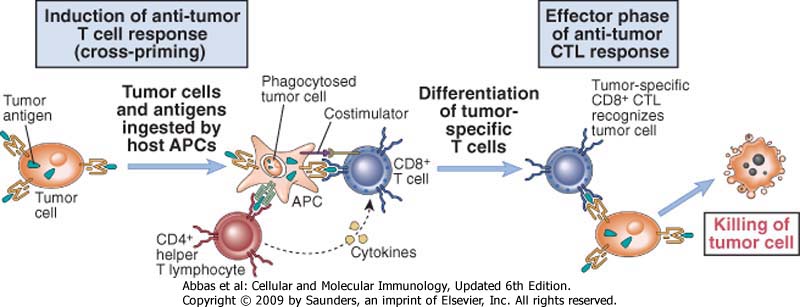 Induction of a T-response 
against tumor
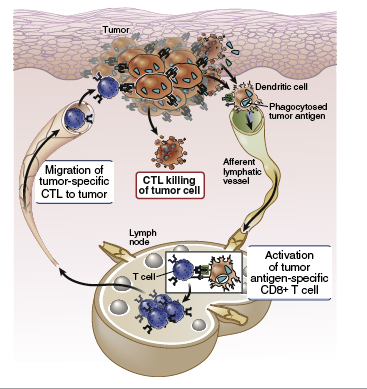 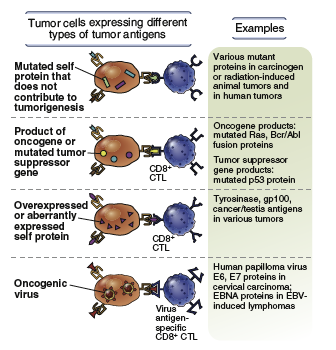 Induction of a T-response 
against tumor
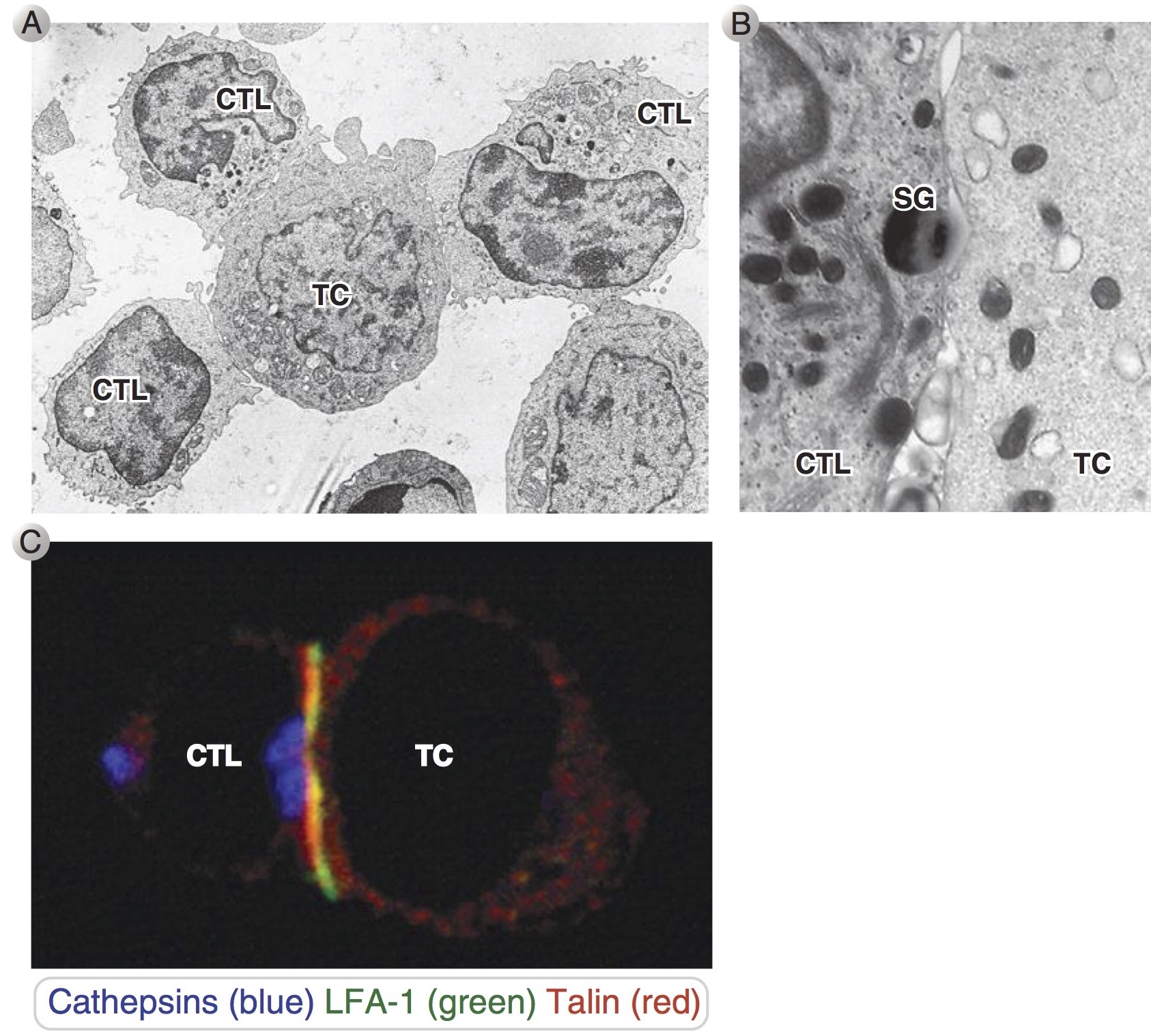 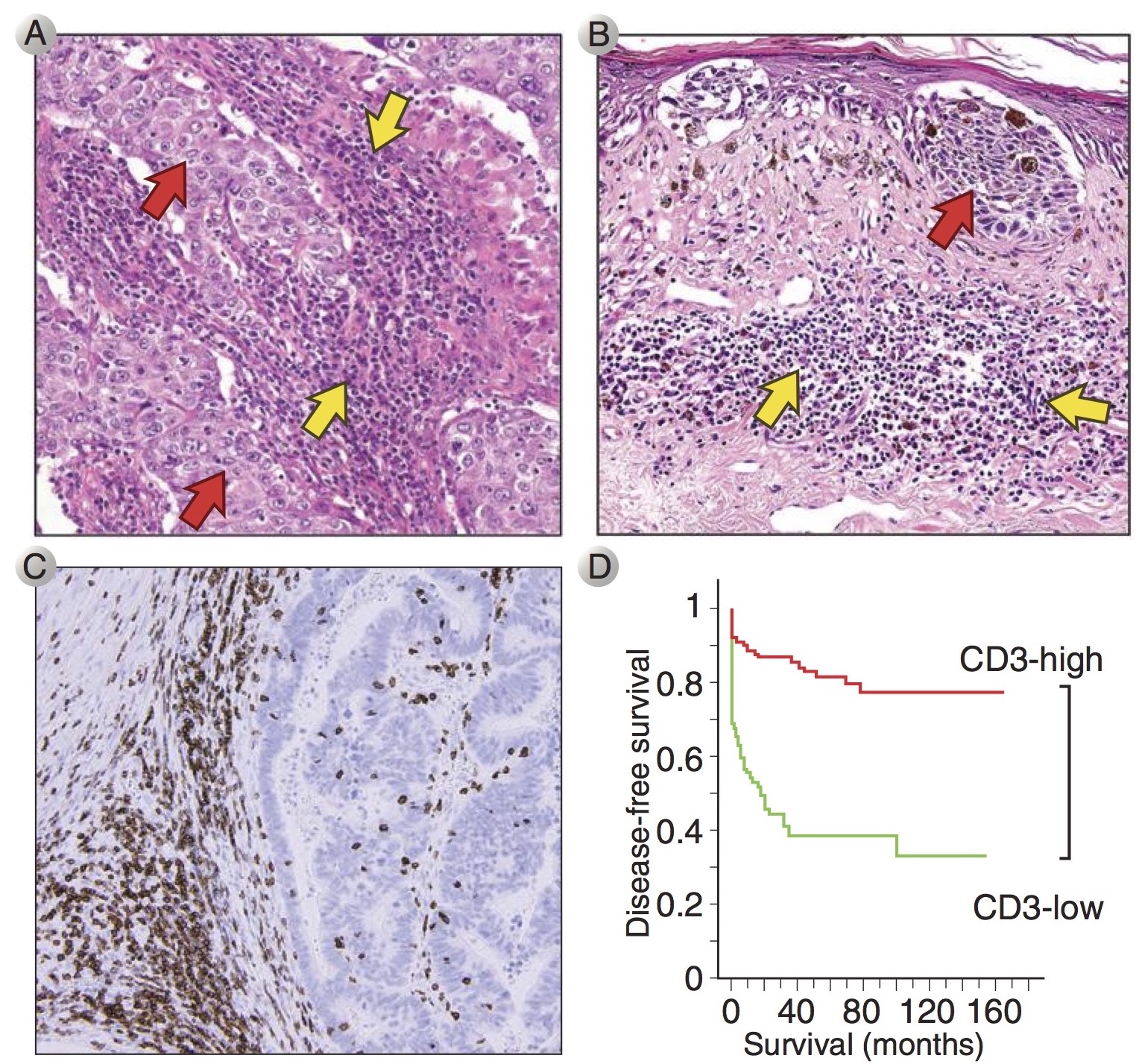 Phases of adaptive immune response
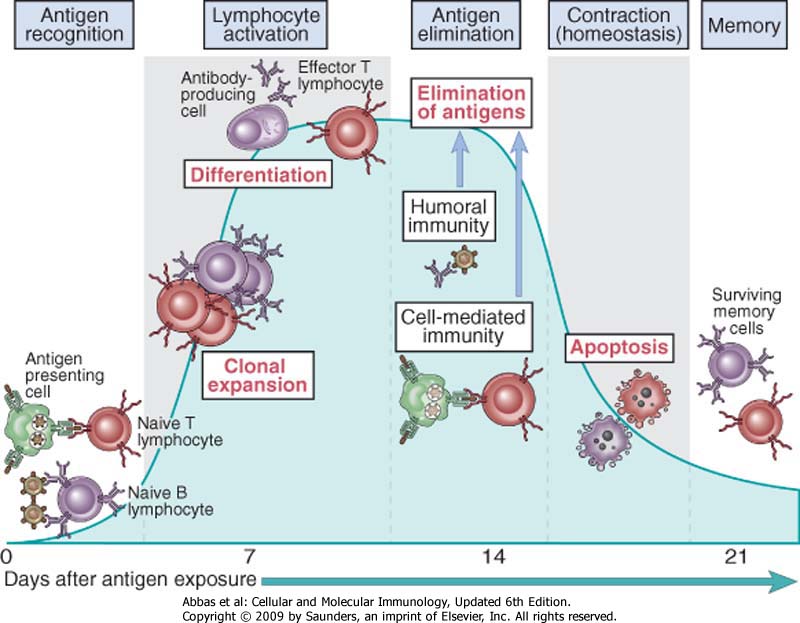 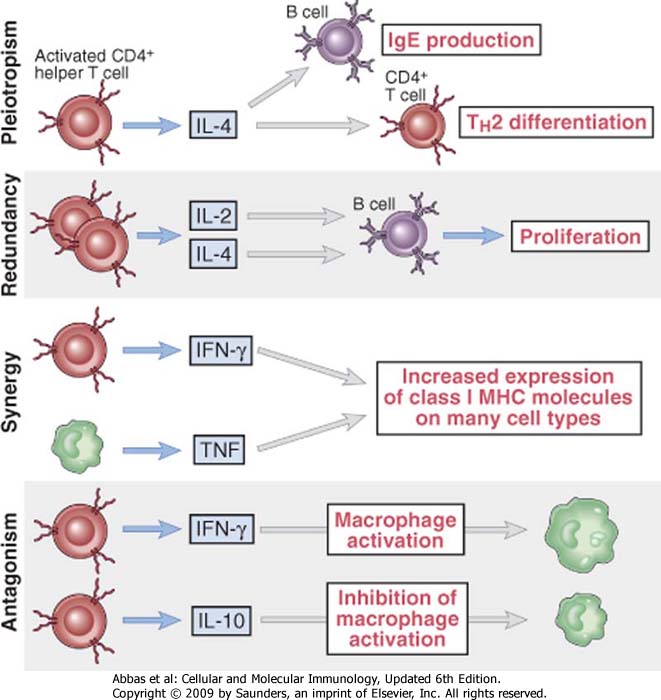 Systemic immunotherapy using cytokines and growth factors
Induction of a T-response 
against tumor
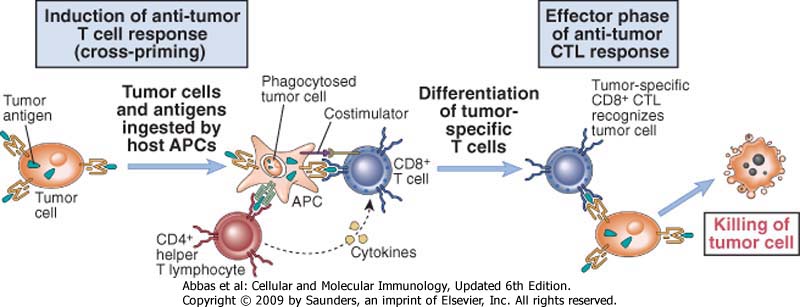 CANCER IMMUNOTHERAPY
Enhancement of patient’ immune response to cancer cells

(VACCINATION)
[Speaker Notes: Vaccino: come prodotto. È preventivo.
Active immunotherapy]
Antitumoral Vaccination
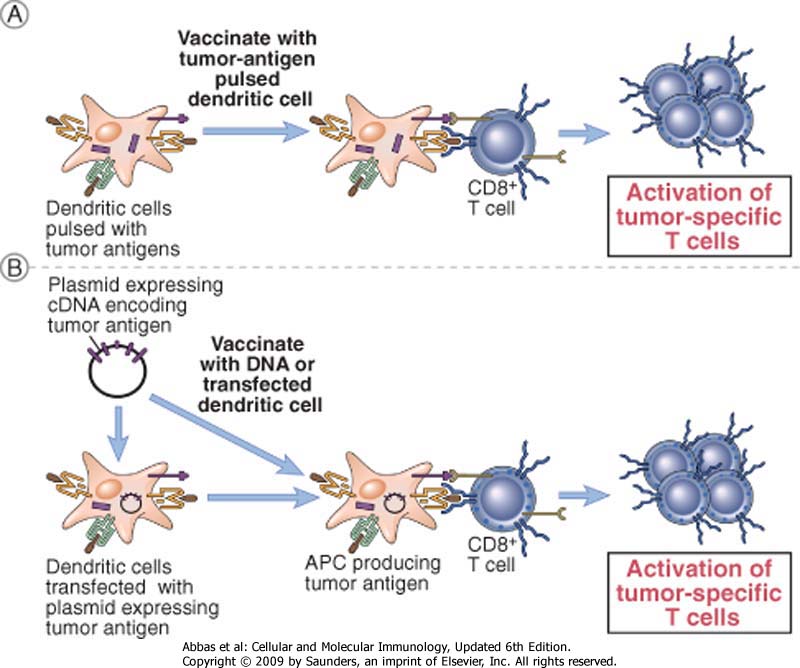 Antitumoral Vaccination
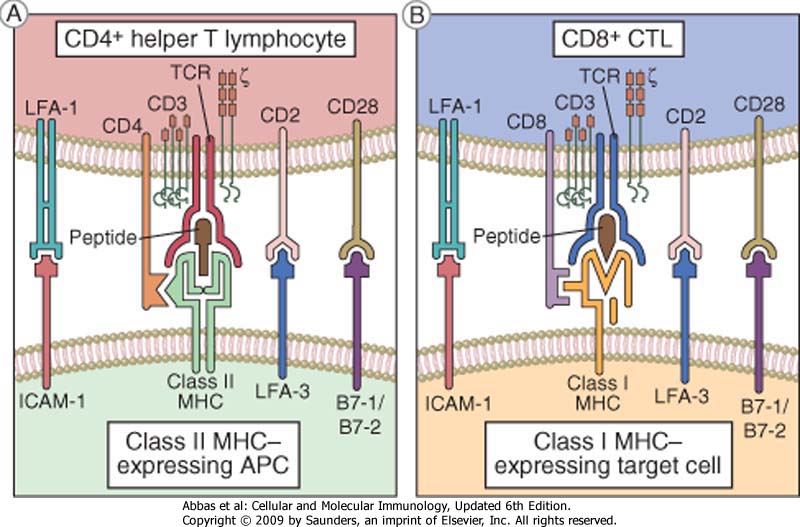 Induction of a T-response 
against tumor
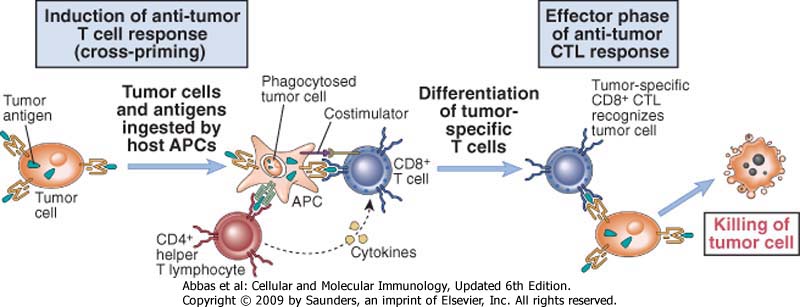 Phagocytosis of apoptotic cells
Antitumoral Vaccination
CANCER IMMUNOTHERAPY
Enhancement of patient’ immune response to cancer cells

Passive immunotherapy using T lymphocytes
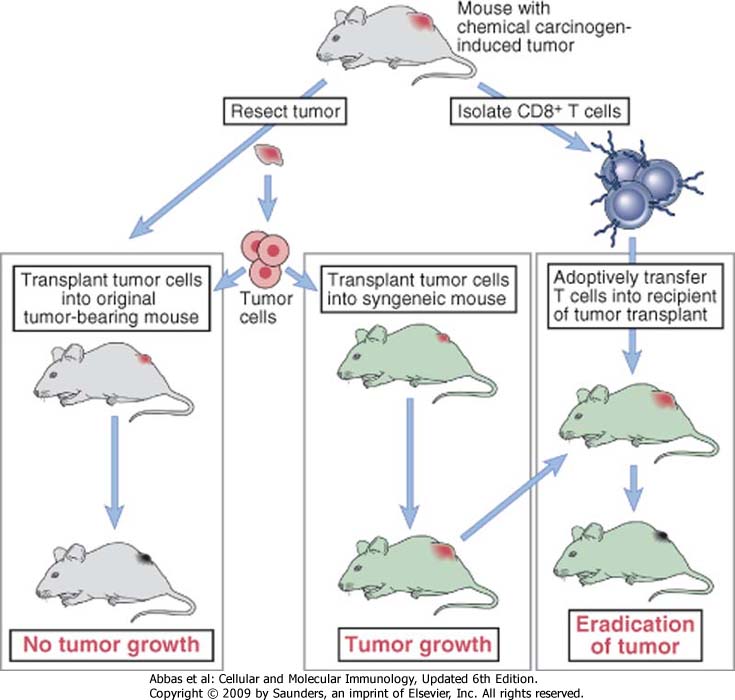 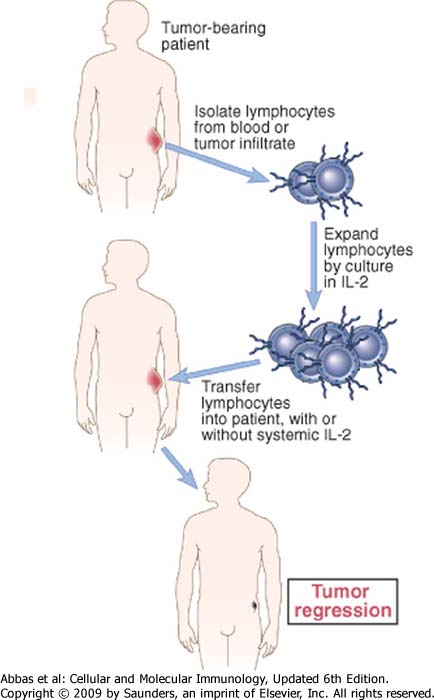 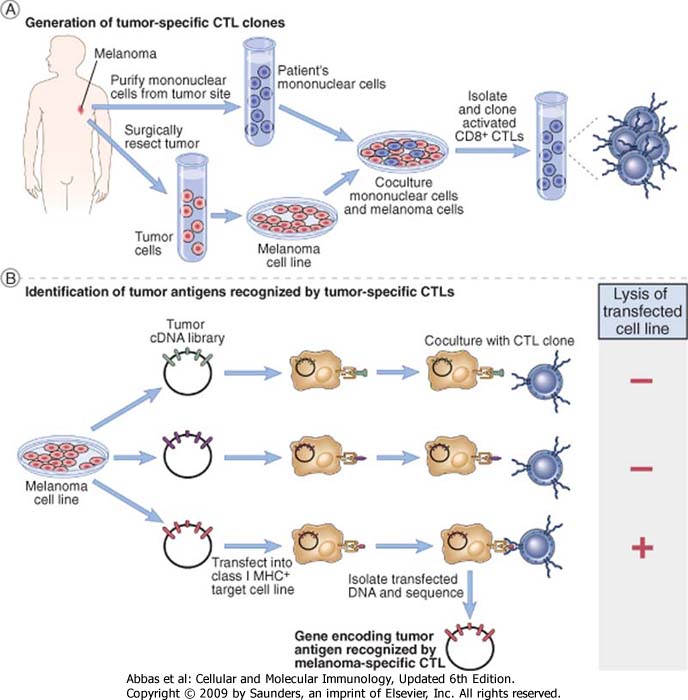 [Speaker Notes: Melanoma. No linea cellulare per MHC del paziente. Accessibilità alle cellule tumorali
Sangue? Ricordare attivazione in organi linfoidi secondari e spostamento a sito infiammatorio]
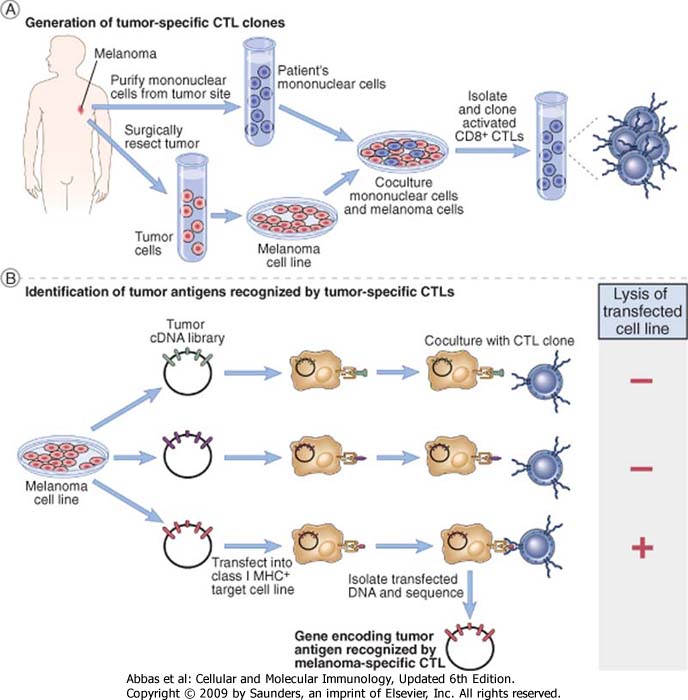 CANCER IMMUNOTHERAPY
Enhancement of patient’ immune response to cancer cells

Passive immunotherapy using T lymphocytes

Passive immunotherapy using antibodies
Anticorpi
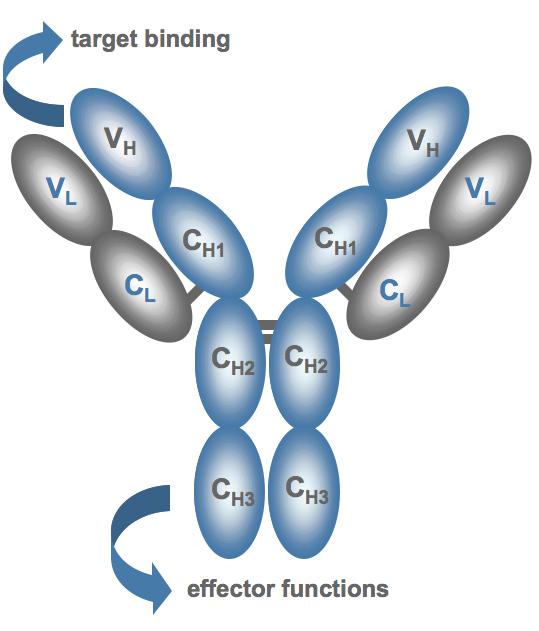 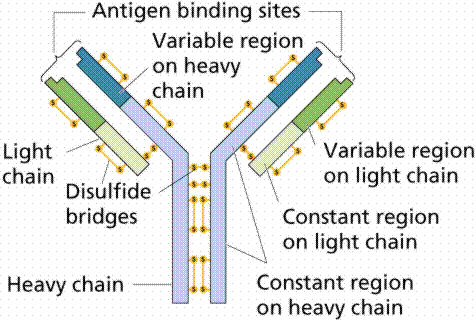 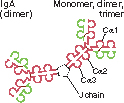 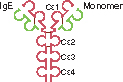 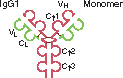 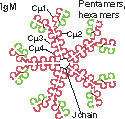 Meccanismi d’azione degli anticorpi antitumorali
Caratteristiche degli anticorpi
Specificità d’azione

 Attivazione del sistema immunitario

 Biodistribuzione/tempo di permanenza in circolo
Ingegnerizzazione degli anticorpi
Topi transgenici
 Phage display library
Da ibridomi
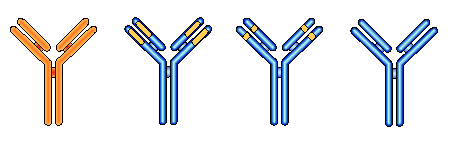 Domini variabili murini
CDR murine
murini
chimerici
umanizzati
umani
Da ingegneria genetica e tecnologia del DNA ricombinante
Immunogeni; breve emivita; regione Fc murina è debole attivatore delle funzioni immunitarie umane
Meno immunogeni;                          prolungata emivita sierica;             permettono l’attivazione delle             funzioni effettrici mediate dall’Fc
Frammenti anticorpali
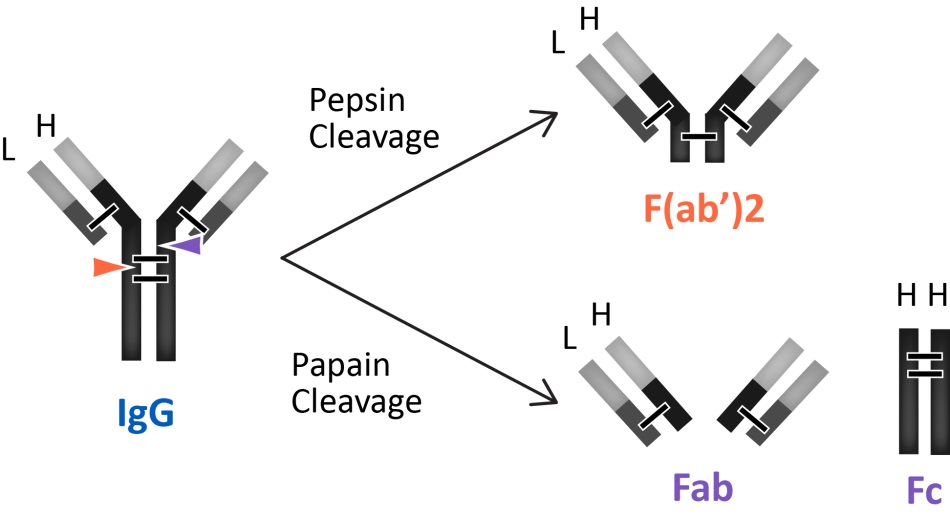 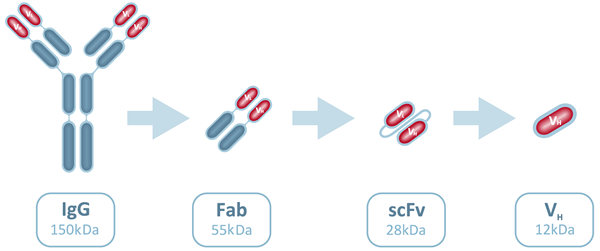 Frammenti anticorpali
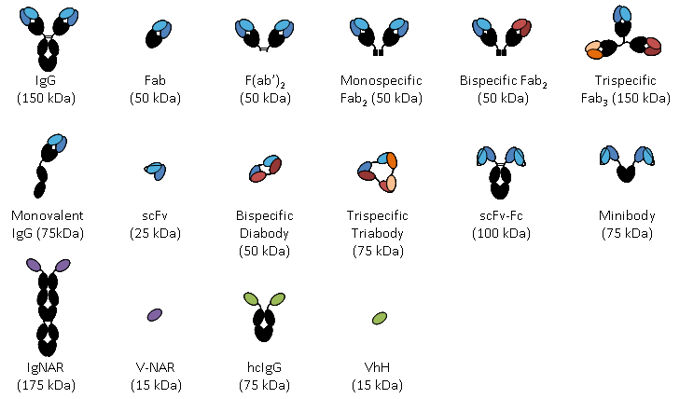 Mercato degli anticorpi anti-tumorali
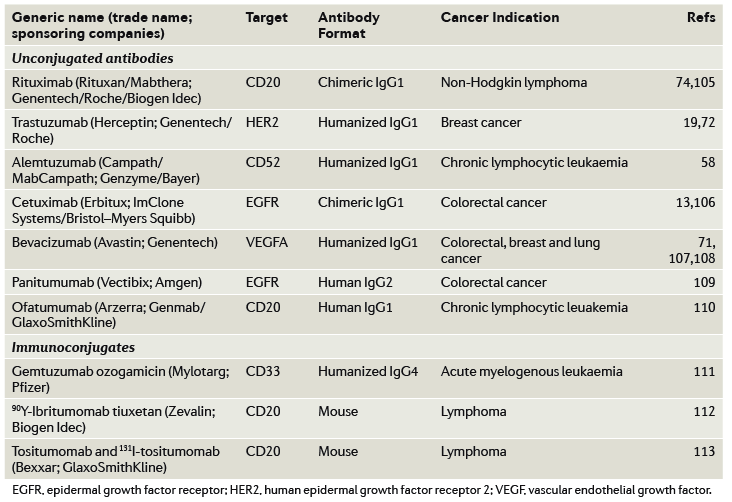 Weiner et al, Nature Review, 2010
Terapia con anticorpi
(ambito tumorale)
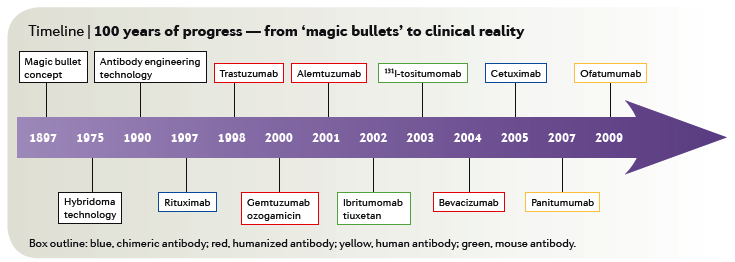 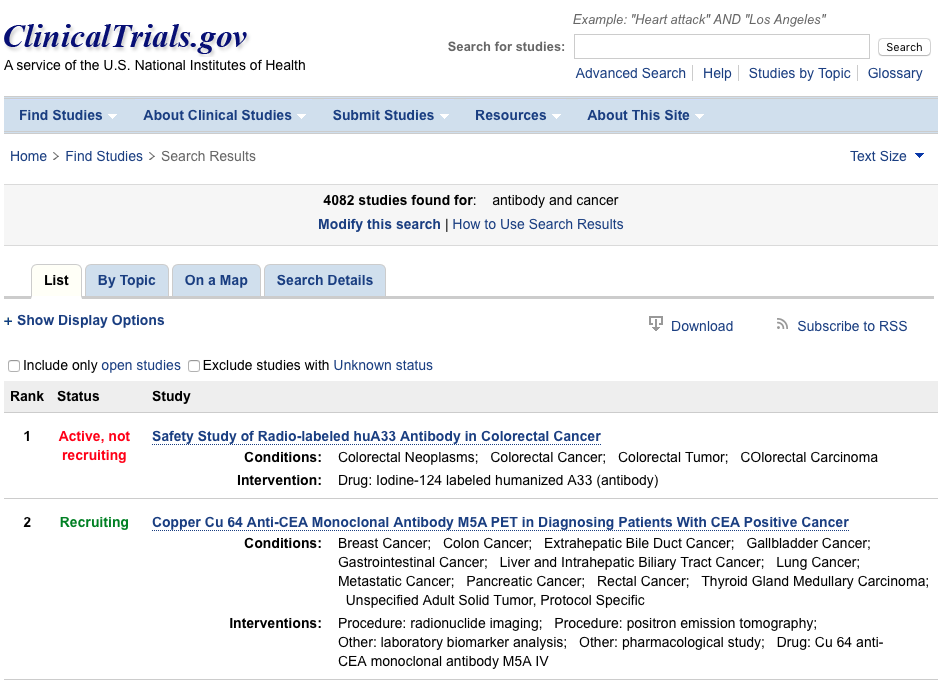 Antigeni associati al Linfoma contro cui sono stati isolati anticorpi
CD20
Fosfoproteina transmembrana

Dominio unico extracellulare

Ligando naturale non identificato

Funzione biologica ipotizzata: canale ionico al Ca ++

Resistente ad internalizzazione e secrezione
Citoplasma
Rituximab (IDEC-C2B8; Rituxan®; MabThera®) Proprietà molecolari
Catena pesante  (anti-CD20) regione variabile 
di origine murina
Catena leggera  (anti-CD20) regione variabile 
di origine murina
Fab
Catena leggera  (kappa) regione costante
Catena pesante  (gamma) regione costante
Fc
Anticorpo monoclonale anti CD20
Anticorpo chimerico: 
	Sito di legame antigenico di origine murina fuso a regioni costanti della catena pesante (H) umana IgG1k e della catena leggera (L) umana k.
Effetto del Rituximab in un modello in vivo di linfoma non-Hodgkin's
C57BL/6
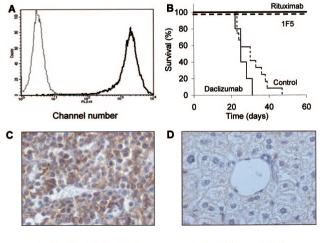 C1q-/- (C57BL/6)
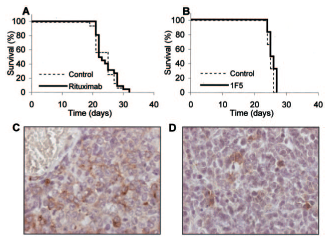 Di Gaetano et al. J. Immunol, 2003
Associazione Rituximab-chemioterapia
VALUTAZIONE FARMACOECONOMICA
Berto,A. Morsanutto, et al. Analisi costo-efficacia di rituximab + CHOP versus CHOP in soggetti affetti da linfoma non-Hodgkin aggressivo. PharmacoEconomics - Italian Research Articles 6 (3): 151-160, 2004
Costi dell’immunoterapia con Rituximab
Un ciclo di terapia con Rituximab costa circa 15.000 euro a paziente con linfoma Non-Hodgkin
In Italia si spendono all’anno 200 milioni di euro solo per Rituximab
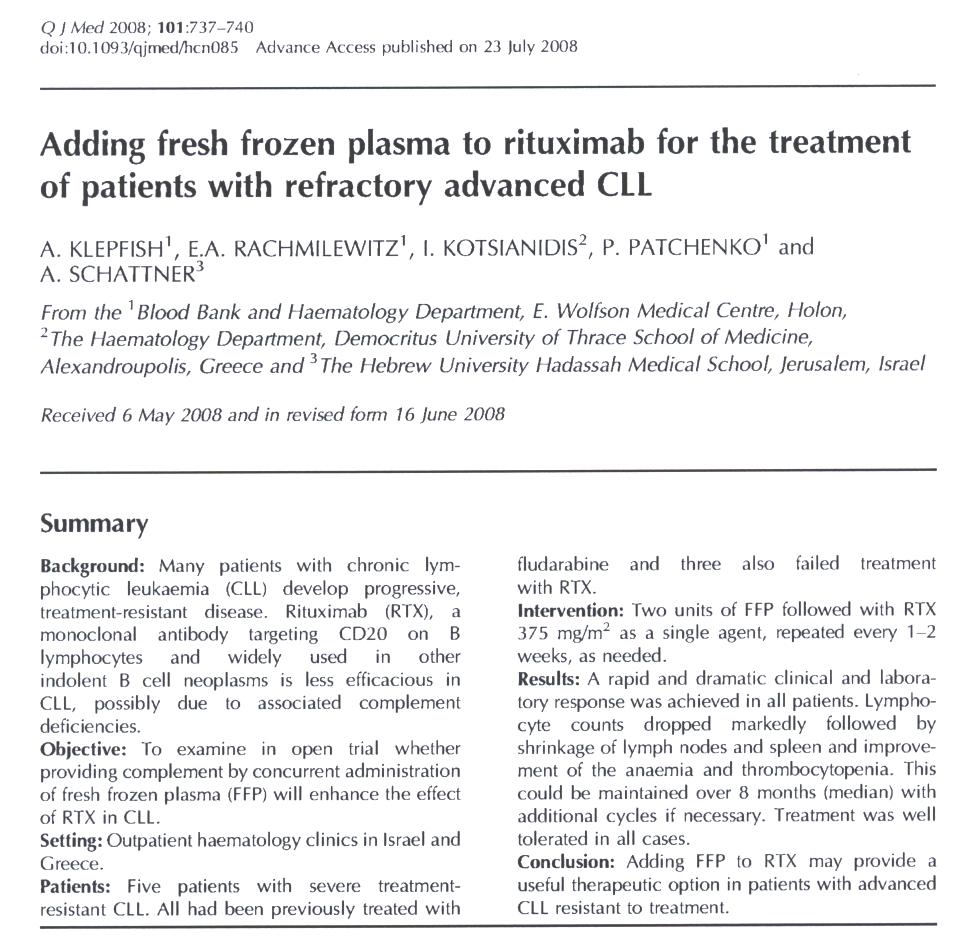